California CW Performance Indicators Project:Hopes for Big Changes in the CFSRWhat’s New on the Website
Barbara Needell, MSW, PhD
Center for Social Services Research 
University of California at Berkeley

The Performance Indicators Project is a collaboration of the 
California Department of Social Services and 
the University of California at Berkeley, 
and is supported by the 
California Department of Social Services and the Stuart Foundation
assumptions
familiarity with CFSR process
prior visit to UCB/CDSS website
appetite for alphabet soup
CFSP
IC
IV-E
AFCARS
SACWIS
ACF
CQI
PIP
CWDA
NRC
NAPCWA
QA
CFSR
APSR
NYTD
the current placement system*(highly simplified)
the foster care system
a bunch of stuff happens
CHILD IN
CHILD OUT
*adapted from Lyle, G. L., & Barker, M.A. (1998)  Patterns & Spells:  New approaches to  conceptualizing children’s out of home placement  experiences.  Chicago: American  Evaluation Association Annual Conference
recommendations for CFSR redesign
[Speaker Notes: Recommendations and Responses to ACF Requests for Comments about CFSR Redesign:  
NAPCWA
input from CA & 48 other states 
expert panel
Casey Family Programs
Several Conferences with many states/counties attending (including CA counties)
CWDA]
outcome measures…
what we have
what we need
valid.
reliable.
comprehensible.
= a good measure.
[Speaker Notes: Outcome data measures should be valid, reliable and comprehensible.
Use of principal components analysis should be abandoned.]
outcome measures…
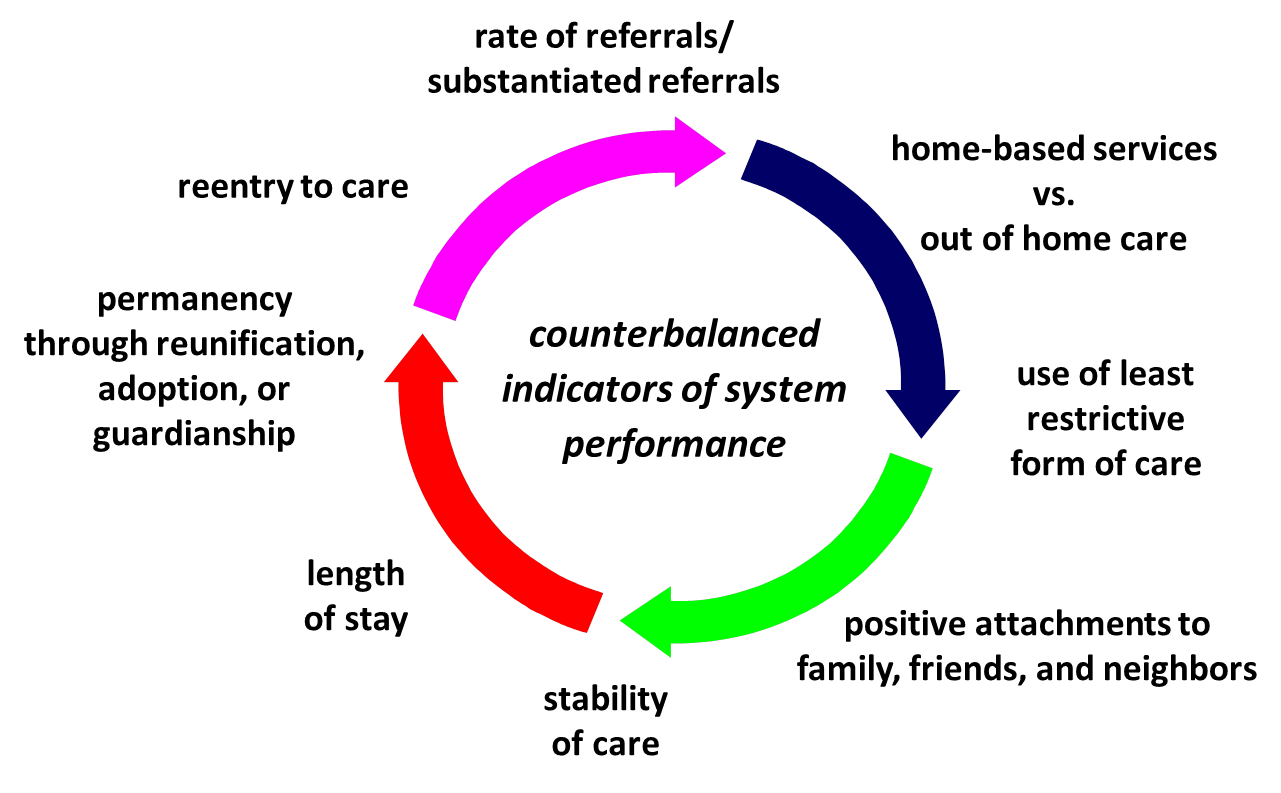 Data should be gathered and analyzed in a manner that facilitates understanding of how one area of practice affects another
[Speaker Notes: Data should be gathered and analyzed in a manner that facilitates understanding of how one area of practice affects another.]
outcome measures…
target
national standards
STATE C
target
STATE B
target
STATE A
[Speaker Notes: Assessment of state improvement should be examined over time and against states’ own baselines.  
States should set their own targets for improvement.
No national standards.]
proposed measures
outcome measures (required)
additional measures (optional)
[Speaker Notes: Proposed Outcome Measures (required):
Maltreatment Recurrence
# re-victimized within 6, 12, 18, 24 months/#child victims in a 12-month period 
Entry Rate
# children into foster care <18/child population <18) 		
Abuse in Foster Care
# children maltreated by their provider during the year/child care-years during the year 	
Placement Stability
# of moves per child/care year in the most recent year
Median Length of Stay
Months after entry it takes for ¼, ½ and ¾ of children to exit care. 		
Exit to Permanency
# children achieving permanence (reunification, guardianship, relative placement, adoption) in 6, 12, 24, 36 months/#children entering foster care (12-month entry cohort). 
# children exiting to permanency during the year/children in care on first day of year 
Maintenance of Permanency
# of children re-entering care within 6, 12, 18, 24 months of exit/# children exiting care to reunification, guardian, placement with relatives

Capacity Measures (optional):
Reporting Rate
# unique children reported/# child population <18 	
Response Rate
# unique children receiving response/# child population <18 	
Investigation Rate
# unique children receiving investigation/# child population <18 	
Case Opening Rate
# unique children with case opened/# child population <18 	
Victimization Rate
# unique children founded or indicated for child maltreatment/# child population <18 	
Re-reports
# children with a new screened-in report/# children with screened-in report in a 12- month period 
Children Beginning In-Home Services
# children beginning in homes services in a 12-month period/# case openings 	
Children Exiting In-Home Services to Case Closure or Foster Care
# children exiting in home services to case closure and # children exiting in-home services to foster care in a 12-month period/# children exiting in-home services 
Re-report Following Closure of In-Home Services
# of children with a subsequent screened in report within 6 months following closure from in-home services 	
Adoption Disruption
# of children re-entering care within 6, 12, 18 and 24 months of exit/# children exiting care to a finalized adoption.]
proposed measures
process measures (required)
well-being measures (optional)
[Speaker Notes: Process Measures (required):
Worker-Child Visits
# children visited face-to-face during month/# children in foster care for full month 	
Timeliness of Investigations
# of initial face-to-face contacts between worker and alleged victim seen within state response time/# alleged victims 	

Well-Being Measures (optional):
Connections to services (medical and dental evaluations, mental health screening, school enrollment).  Children in foster care for at least 60 days: 
# children receiving medical evaluation within 60 days/# entries 
# children receiving dental evaluation within 60 days/# entries 
# children receiving MH screening within 60 days/# entries 
# children enrolling in school within 7 days within entry/# entries 
Status of children at and after emancipation]
state CQI/QA systems
[Speaker Notes: Monitoring
DHHS should establish levels of adequacy for state CQI and  QA systems.
States meeting the highest standard of self-monitoring and performance should be  allowed to use their own internal CQI processes instead of federal review. 
Data
CQI/QA systems should rely on both qualitative and quantitative data.
Targets
No more than three targeted areas at a given time. 
Funding
Costs  for QA activities should be 75% reimbursable, as a part of IV-E training expenses. 
States with inadequate CQI/QA capacity should receive federal assistance]
eliminate redundancies
IV-Review
[Speaker Notes: The CFSR and PIP should be folded into the CFSP and AFSR with one overarching plan for a five-year continuous CQI cycle.
The SACWIS and AFCARS compliance reviews can also be combined into one process.
The IV-E review may need to stand alone as a compliance review that relates to the whole system, although it could be an added component to a selected number of case reviews.]
federal role?
[Speaker Notes: National Resource Center (NRCs) and Implementation Centers (ICs) should offer relevant, useful and timely technical assistance.  NRCs can also coordinate efforts and improve information-sharing between organizations and foundations.
Federal IV-E funding for SACWIS should be used more flexibly to keep pace with technological developments and agency needs. Waivers are a stop-gap measure that demonstrates the need for comprehensive child welfare financial reform.
The federal government should provide fiscal support to states for a multi-year longitudinal database OR construct and manage its own longitudinal federal database]
data-sharing / interoperability(near-term goal)
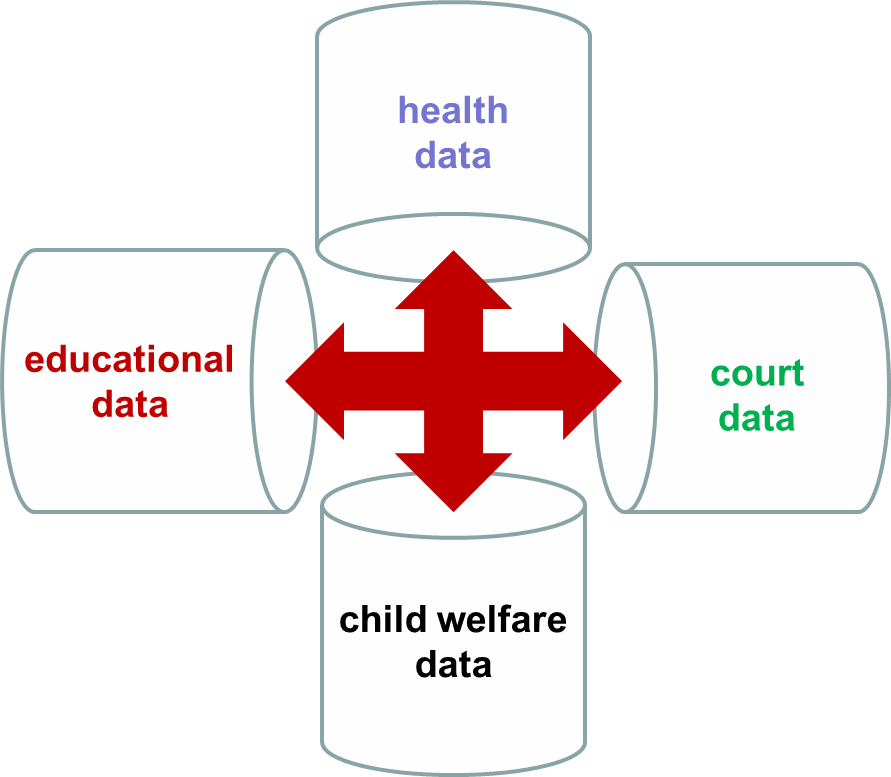 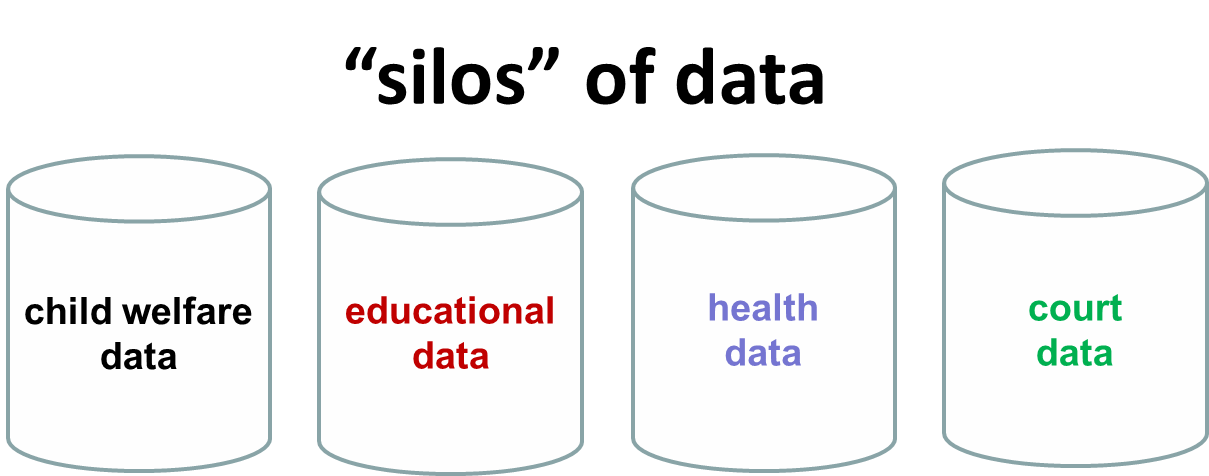 [Speaker Notes: Technological innovations should be pursued to improve data sharing across health, education, court and social services systems.]
outcome measures…
family preservation
measures of primary and secondary prevention services?
[Speaker Notes: Measures of prevention services should be developed.]
data-sharing / interoperability(longer-term vision)
[Speaker Notes: Technological innovations should be pursued to improve data sharing across health, education, court and social services systems.]
evaluating performance
outcome measures should not be pass/fail, objective is continuous improvement
an incentive-based system promotes the growth of programs and practices that have proven effective
good performance does not require the same level of federal oversight, continuum of oversight can be used to reward performance while focusing federal resources on states requiring more assistance
poor performance indicates an area where investments are needed, penalties divert scarce resources 
penalties should be used only when there is a lack of good faith effort or willful disregard on the part of the state, penalty options should be negotiated with jurisdictions in an effort to target investments
[Speaker Notes: Outcome measures should not be pass/fail.
Can be used to recognize and encourage building on programs and practices that have proven effective. 
Can also promote improvement by recognizing good performance.  (Example: a continuum of federal oversight, with less oversight being a reward for positive performance.)
Poor performance should be tied with increased investment into areas requiring improvement.
Penalties divert scarce resources from child welfare systems.
If used at all, only when there is “a lack of good faith effort or willful disregard on the part of the state of any plan for improvement

DHHS should have discretion to negotiate penalty options with jurisdictions.
Can be tied to outcome measures]
website changes & new functionality
multi-reports
multiple tables on a single page
change between different breakouts using the dropdown menu
demo: measure C1.3 (Reunification within 12 Months)
http://cssr.berkeley.edu/ucb_childwelfare/c1M3.aspx
[Speaker Notes: Although the website has always offered users the ability to examine outcomes across demographic categories, it now allows users to create multiple tables on a single page using a dropdown menu called multi-reports. 
Users can utilize this feature without leaving the report they have already created and can change between different breakouts using the dropdown menu.
Demo: Measure C1.3 (Reunification within 12 Months) can be stratified by Age AND Ethnic Group, Gender, Placement Type, Removal Reason,  and Caregiver Relationship.]
multi-reports (demo)
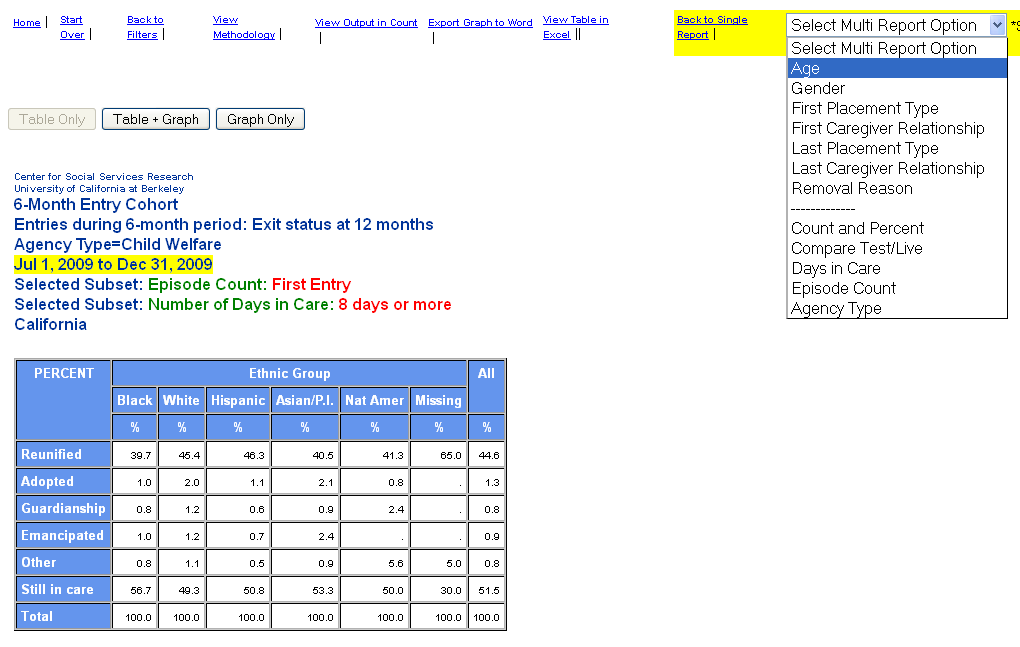 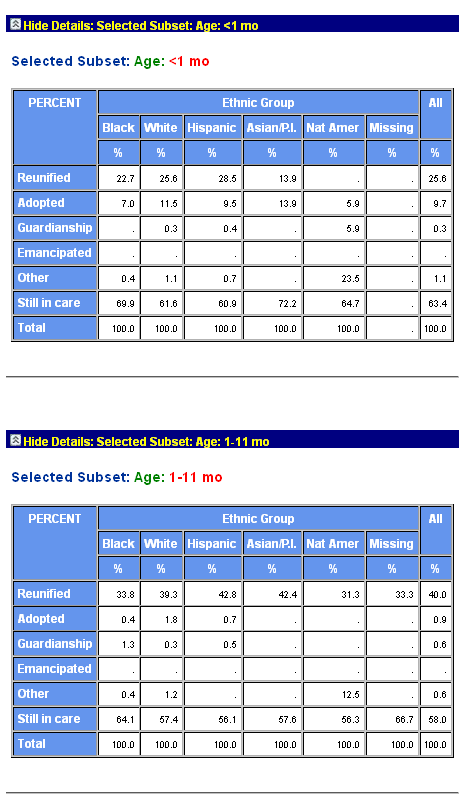 graphing
Table + Graph and Graph only  
can be used in combination with the multi-reports function
can also be saved in a MS Word document and copied into MS Excel
demo: Measure C1.3 (Reunification within 12 months)
http://cssr.berkeley.edu/ucb_childwelfare/c1M3.aspx
[Speaker Notes: For the majority of the reports, the website now offers users the ability to generate a graph of a report they have created on the same page as the report using one of two buttons: Table + Graph and Graph only.  
The graphing function can be used in combination with the multi-reports function to create multiple tables and graphs on the same page.
Graphs can also be saved in a MS Word document and copied into MS Excel.]
graphing (demo)
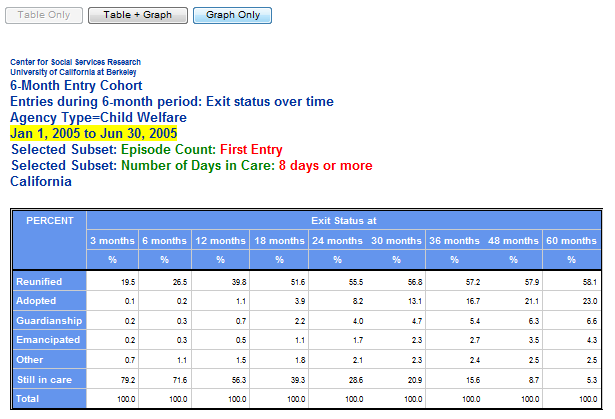 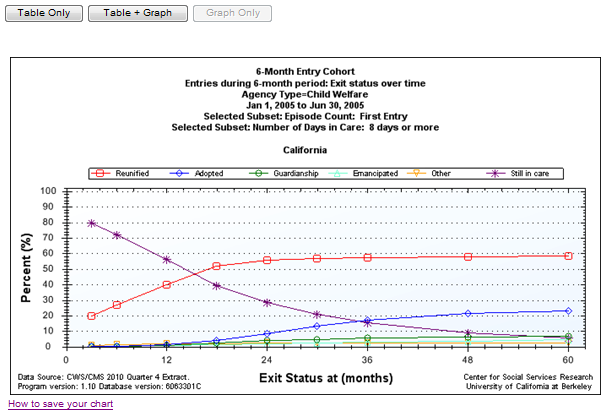 clustering
Entries and Point-in-Time (more to come)
Compare individual counties to each other or to California as a whole
Compare clusters of counties (e.g. urban vs. rural)
can be viewed in tables and graphs  (no multi-report function)
demo: Bay Area Counties and Los Angeles 
http://cssr.berkeley.edu/ucb_childwelfare/Entries.aspx
[Speaker Notes: For two reports, Entries and Point-in-Time, a new grouping feature allows users to quickly group and compare counties 
Compare individual counties to each other or to California as a whole
Compare clusters of counties (e.g. urban vs. rural)
Data can be viewed in both tables and graphs and can be narrowed using filters (no multi-report function when using the county comparison function).
Demo: examine the placement differences for first entries by ethnicity in two major metropolitan areas, the San Francisco Bay Area (Alameda, Contra Costa, Marin, Napa, San Benito, San Francisco, San Mateo, Santa Clara, Solano, and Sonoma) and the Greater Los Angeles Area (Los Angeles, Orange, Riverside, San Bernardino, Ventura)
http://cssr.berkeley.edu/ucb_childwelfare/Entries.aspx]
clustering (demo): selecting groups for comparisons (entries)
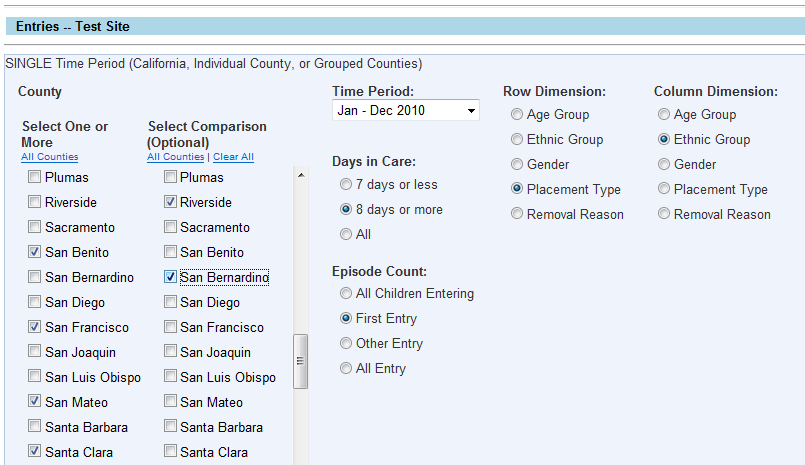 clustering (output): first entries by ethnicity and placement type in the San Francisco Bay Area, 2010
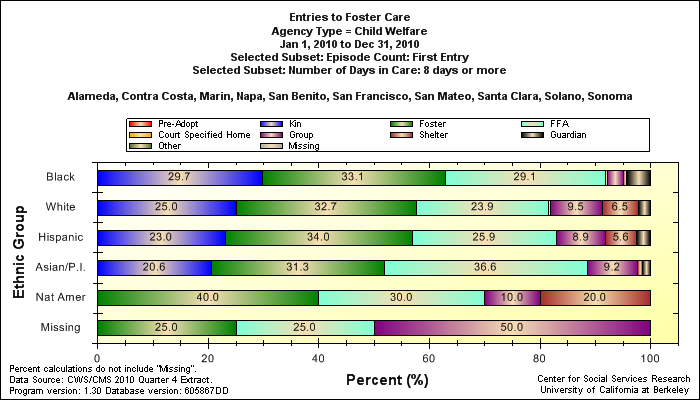 clustering (output): first entries by ethnicity and placement type in the Greater Los Angeles Area, 2010
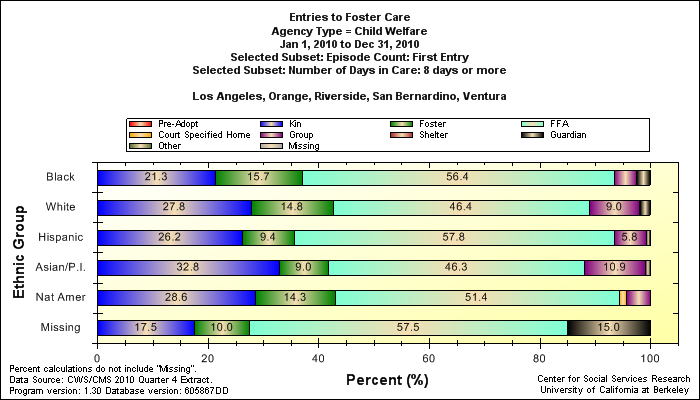 key outcomes presentation tool
selected reports 
display and compare California and/or individual counties
percent change calculations
from our main page:
click 'see CWS Outcomes' or 'CWS Outcomes' on the navigation bar to go to: http://cssr.berkeley.edu/ucb_childwelfare/Ccfsr.aspx
key outcomes presentation tool
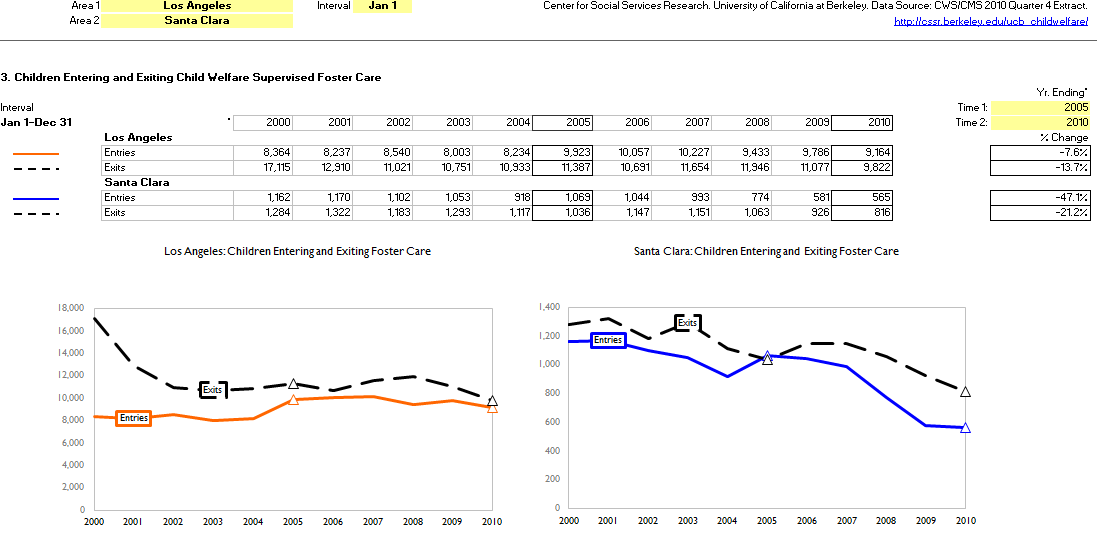 placement stability
enhancement of current federal measure
likelihood of moves in most recent year

http://cssr.berkeley.edu/ucb_childwelfare/C4M123.aspx
placement stability (demo)
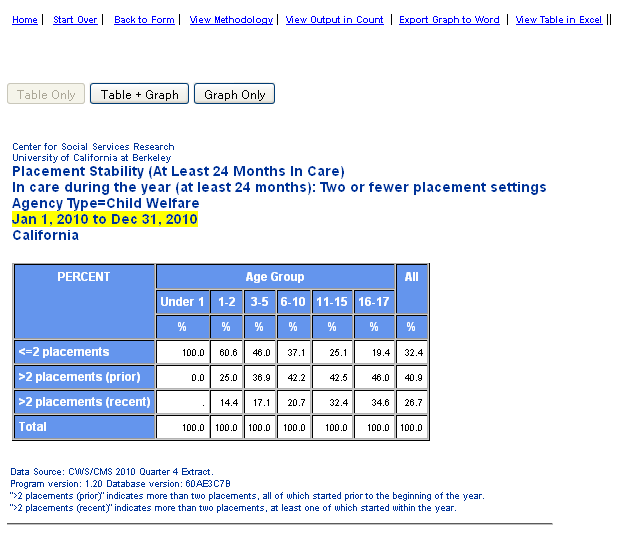 poverty data
2005-2010 estimates of the population of children (ages 0-17) living in poverty by race/ethnicity
using the U.S. Census Bureau's 2005-2009 American Community Survey (ACS) 5-Year Estimates, poverty multipliers were calculated by race/ethnicity for California and each of its 58 counties
multiplier applied to the California Department of Finance Population Estimates for the years 2005-2010
http://cssr.berkeley.edu/ucb_childwelfare/population.aspx
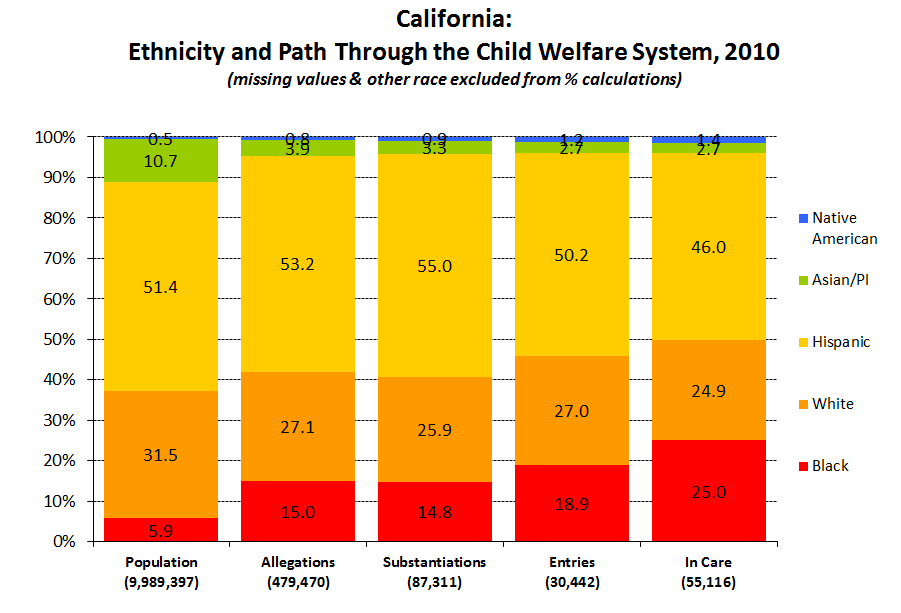 [Speaker Notes: Q4_10]
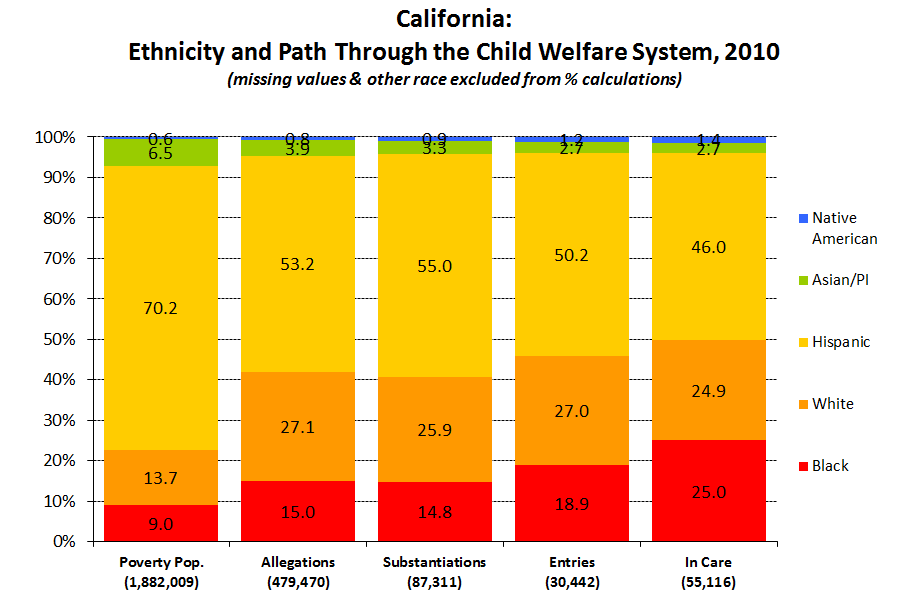 definitions
disproportionality:  when a group makes up a proportion of those experiencing some event that is higher or lower than that group’s proportion of the population
disparity: a comparison of one group (e.g, regarding disproportionality, services, outcomes) to another group
population in poverty: disproportionality calculated using the population of children in poverty rather than the general population (census)
Black Disproportionality
   18.9%
    5.9%
White Disproportionality
   27.0%
    31.5%
Hispanic Disproportionality
   50.2%
    51.4%
Black vs. White Disparity Index
   3.21
    0.86
Black vs. Hispanic Disparity Index
   3.21
    0.98
=  3.21
=  0.86
=  0.98
=  3.74
=  3.29
Black Disproportionality
   18.9%
    9.0%
White Disproportionality
   27.0%
    13.7%
Hispanic Disproportionality
   50.2%
    70.2%
Black vs. White Disparity Index
   2.11
    1.97
Black vs. Hispanic Disparity Index
   2.11
    0.72
=  2.11
=  1.97
=  0.72
=  1.07
=  2.95
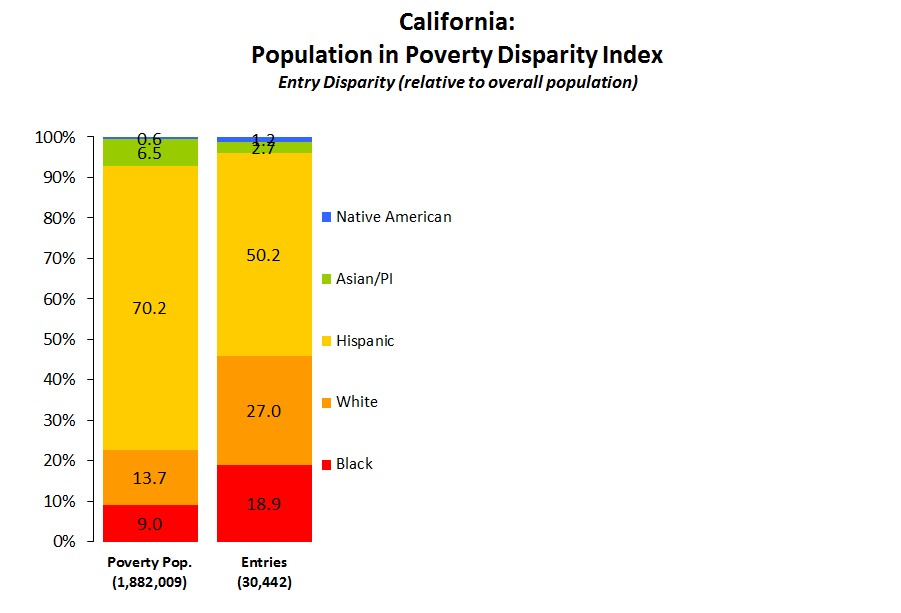 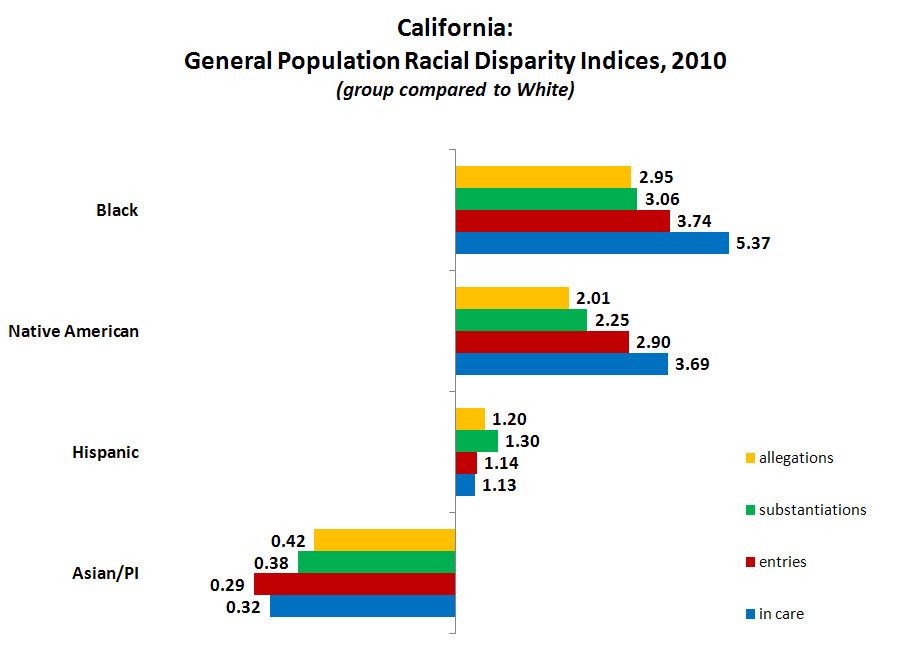 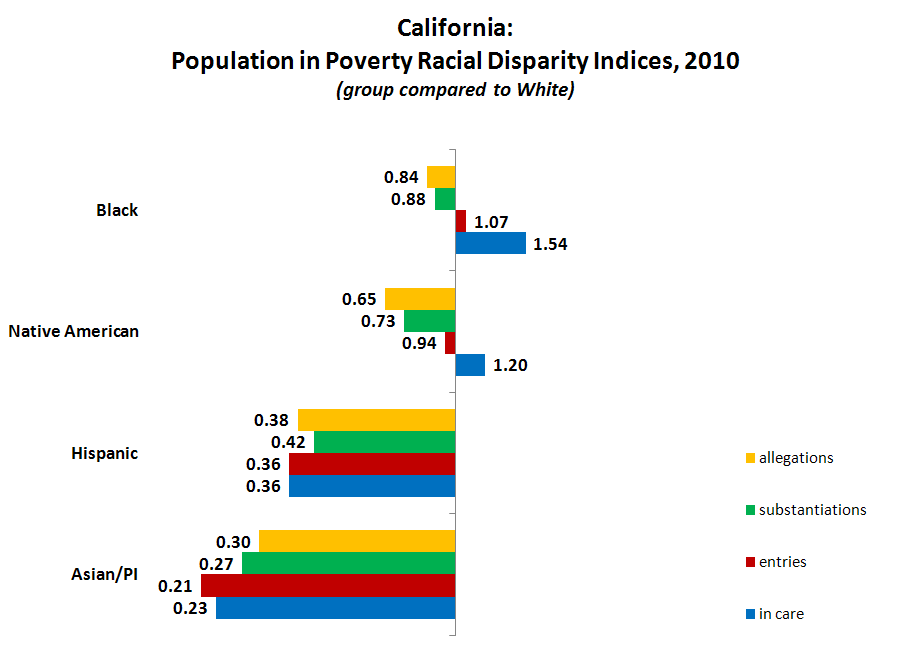 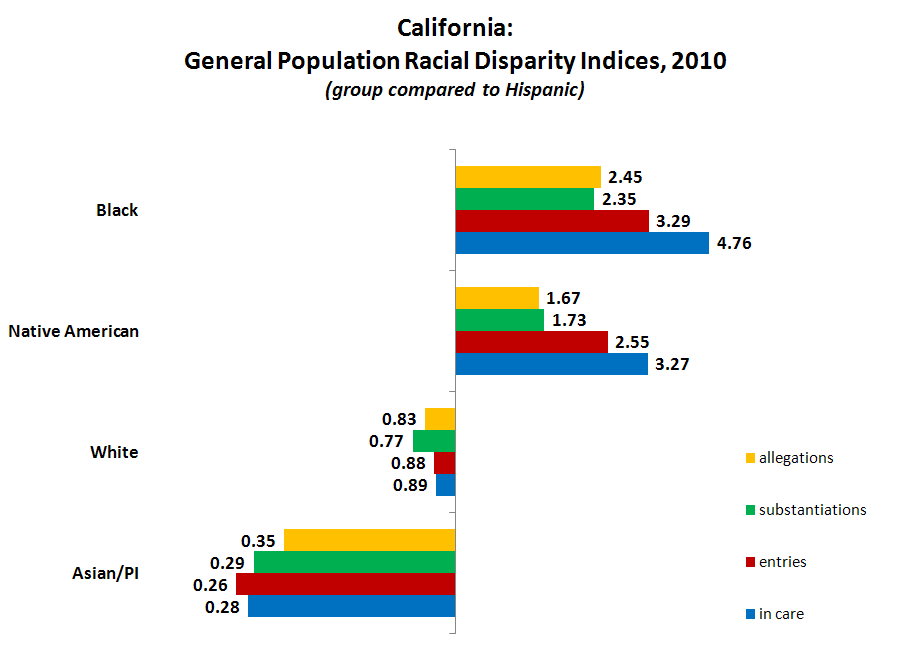 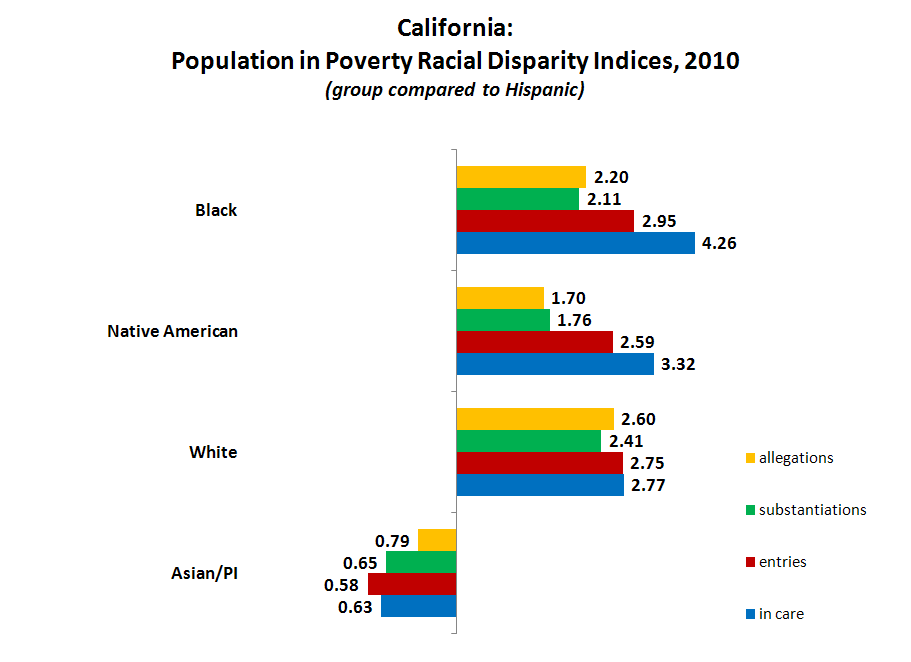 coming next quarter…
county groupings extended to additional reports
alternative race/ethnicity breakouts for Entries report (census based)
additional reports with graph and multi-report functionality
shift toward reduced lag in data (from 6 months to 3 months by January 2012)
Questions?Comments?
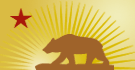 http://cssr.berkeley.edu/ucb_childwelfare

Needell, B., Webster, D., Armijo, M., Lee, S., Dawson, W., Magruder, J., Exel, M., Cuccaro-Alamin, S., Putnam-Hornstein, E., Williams, D., Simon, V., Hamilton, D., Lou, C., Peng, C., Moore, M., Jacobs, L., & King, B. (2011). Child Welfare Services Reports for California. Retrieved 6/6/2011, from University of California at Berkeley Center for Social Services Research website. URL: <http://cssr.berkeley.edu/ucb_childwelfare>